Молодёжный кубок мира
2023–2024
Тур 1
Сайт МКМ
http://student.chgk.info/
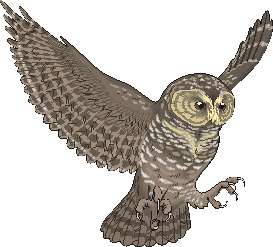 Группа ВКонтакте
https://vk.com/mkm_chgk
Оргкомитет
koord@student.chgk.info
Блок 1
Редактор: Георгий Талисайнен (Таллин)
Редактор тура благодарит за тестирование Якова Зайдельмана, Максима Клименко, Константина Сахарова, Владимира Островского.
Вопрос 1
1
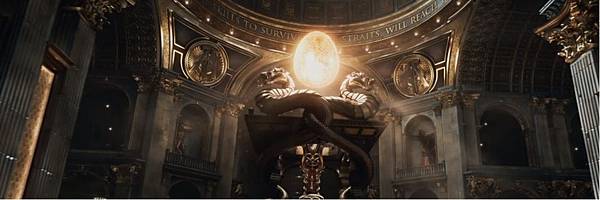 Ответ: пасхальное яйцо
Вопрос 2
2
Ответ: огнетушитель
Вопрос 3
3
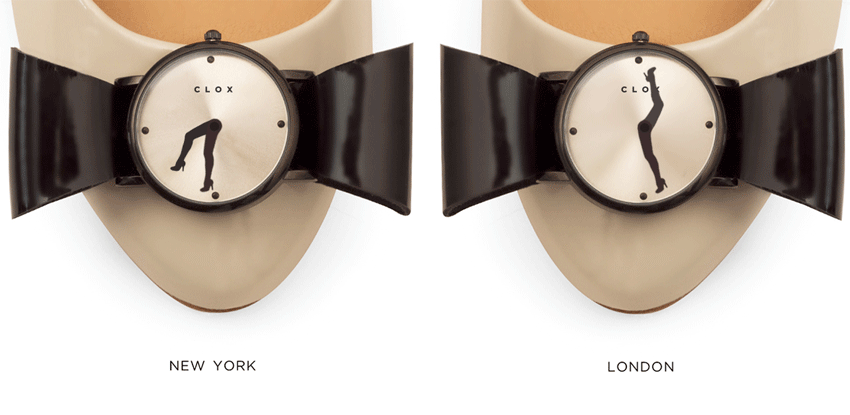 Ответ: часы
Вопрос 4
4
Ответ: сверчок
Вопрос 5
5
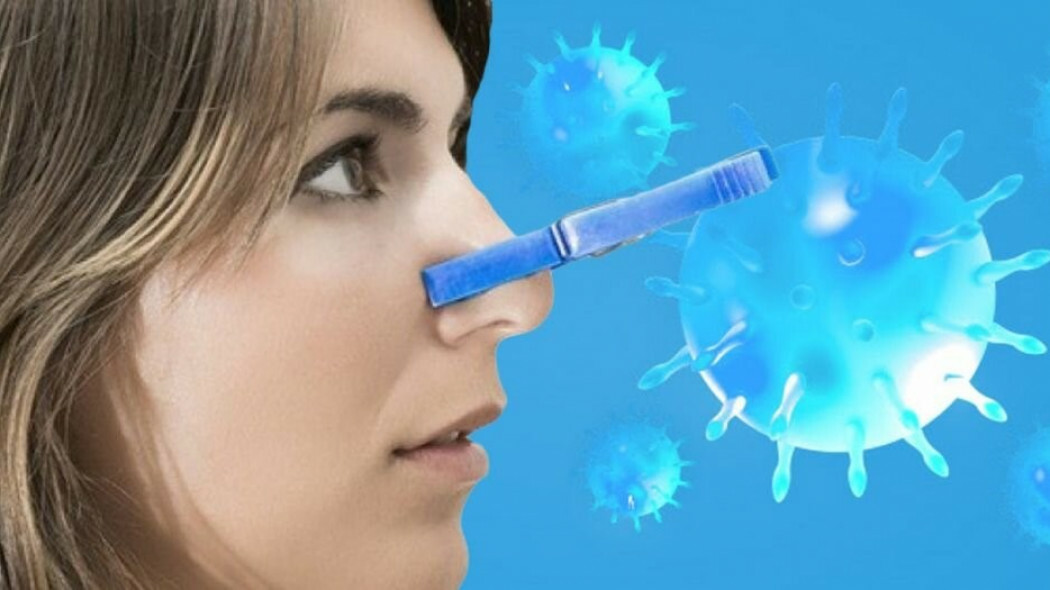 Ответ: обоняния
Вопрос 6
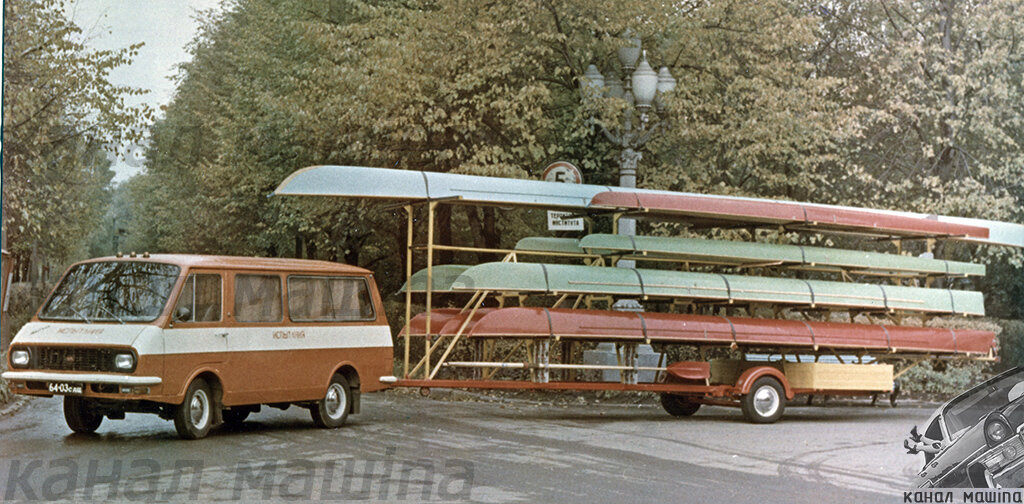 6
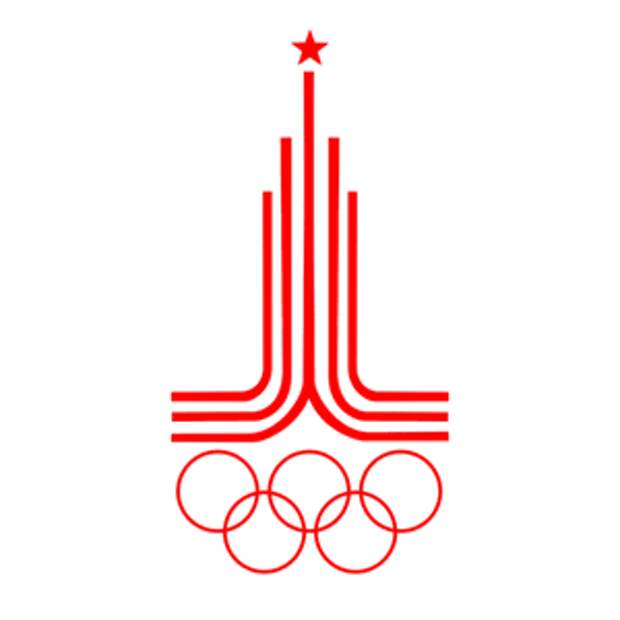 Ответ: 1980
Вопрос 7
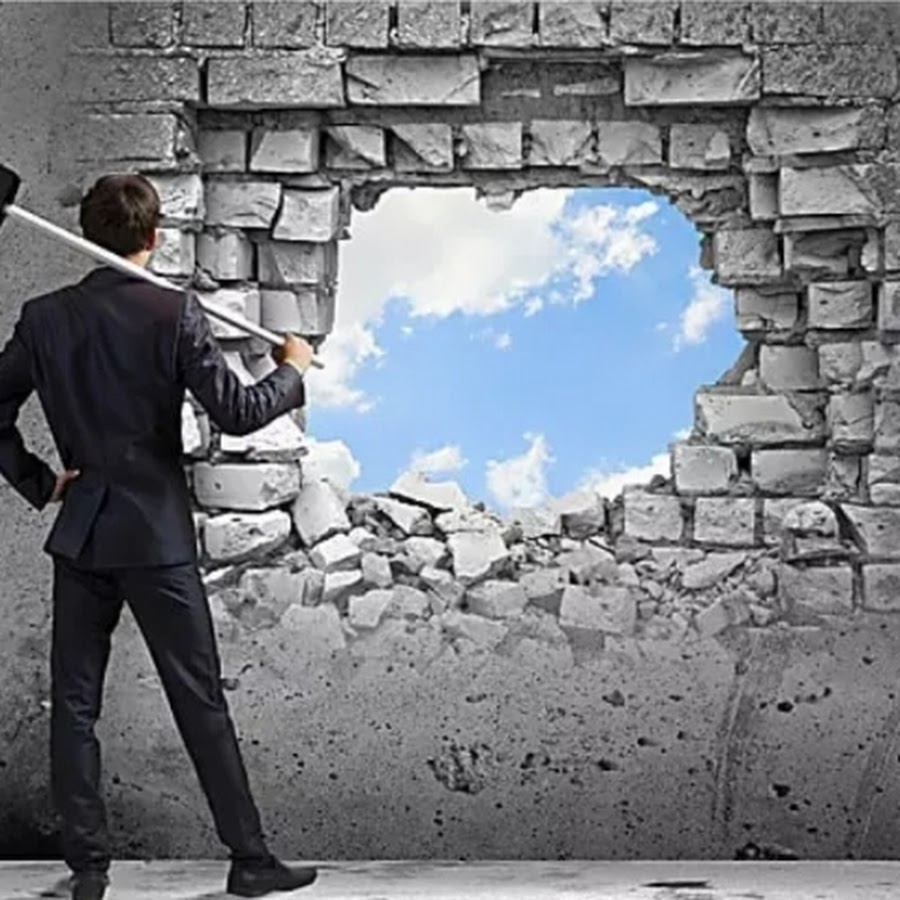 7
Ответ: 
четвёртую
Вопрос 8
8
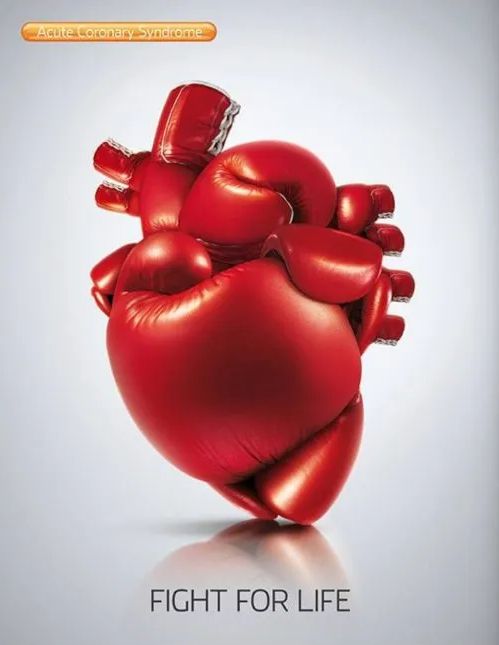 Ответ: 
боксёрские перчатки
Вопрос 9
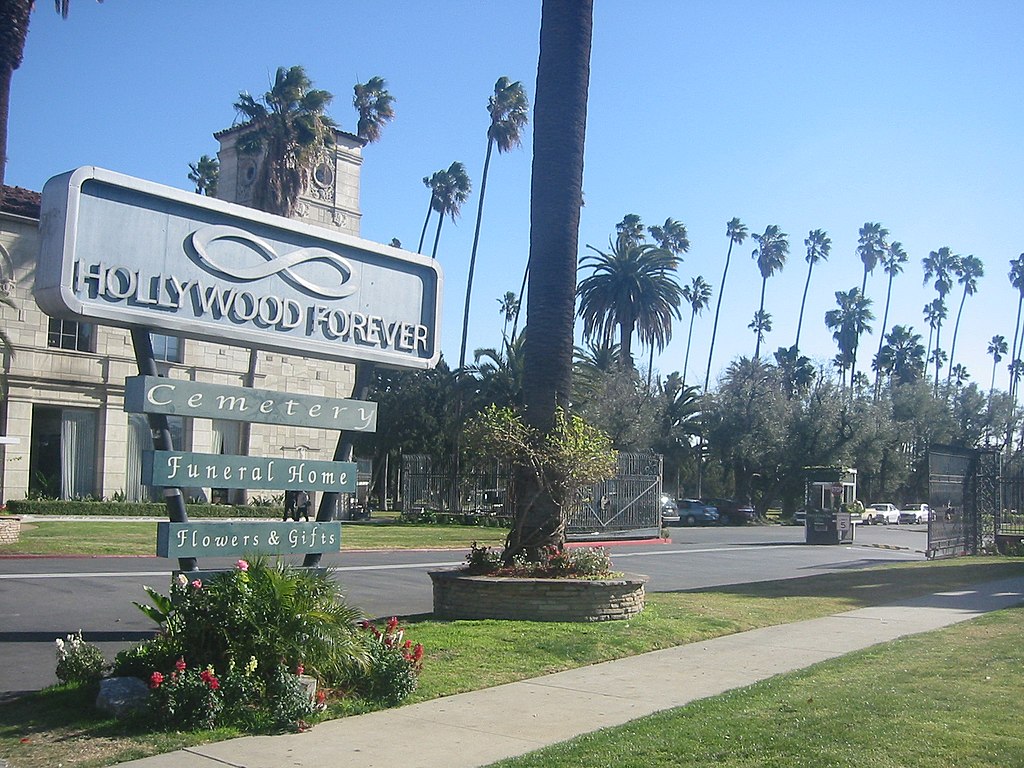 9
Ответ: кладбище
Вопрос 10
10
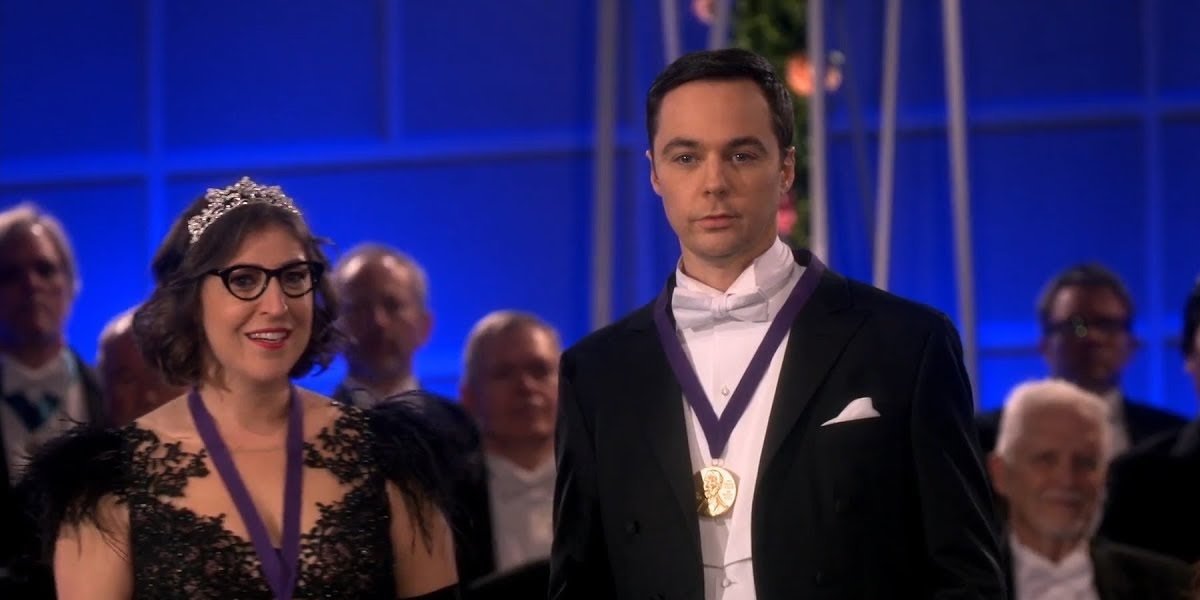 Ответ: Стокгольм
Вопрос 11
11
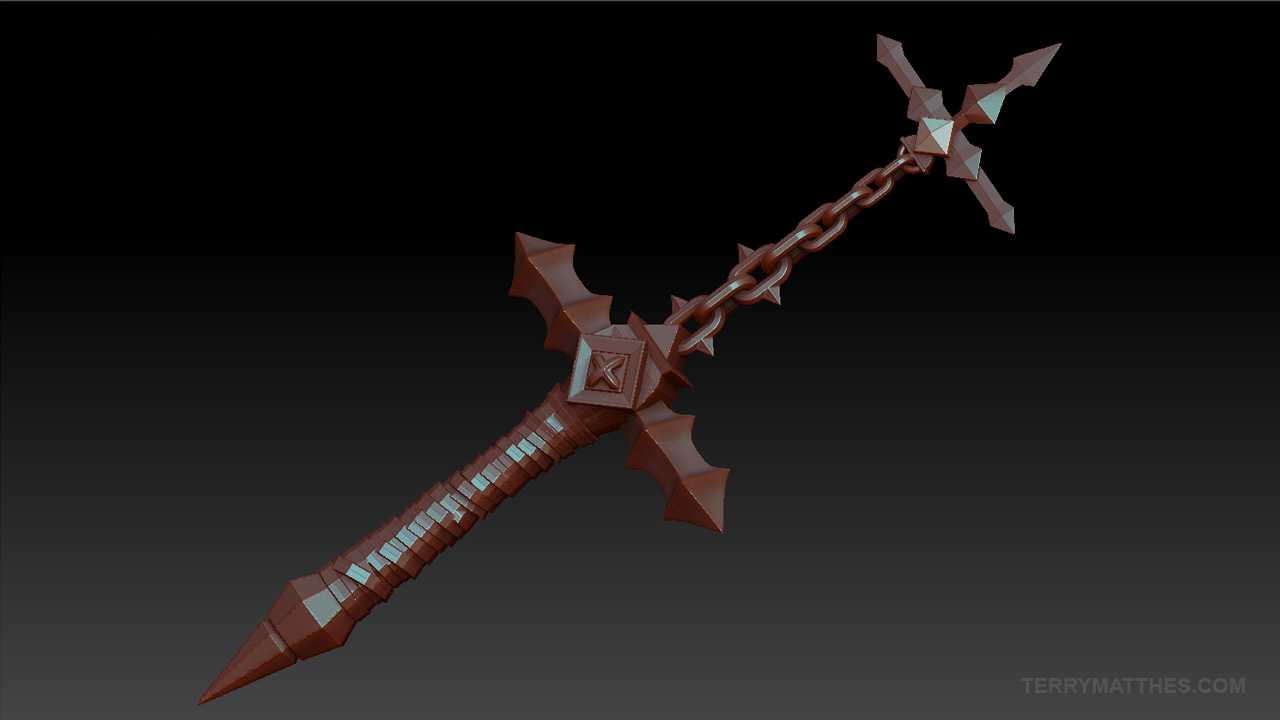 Ответ: X
Вопрос 12
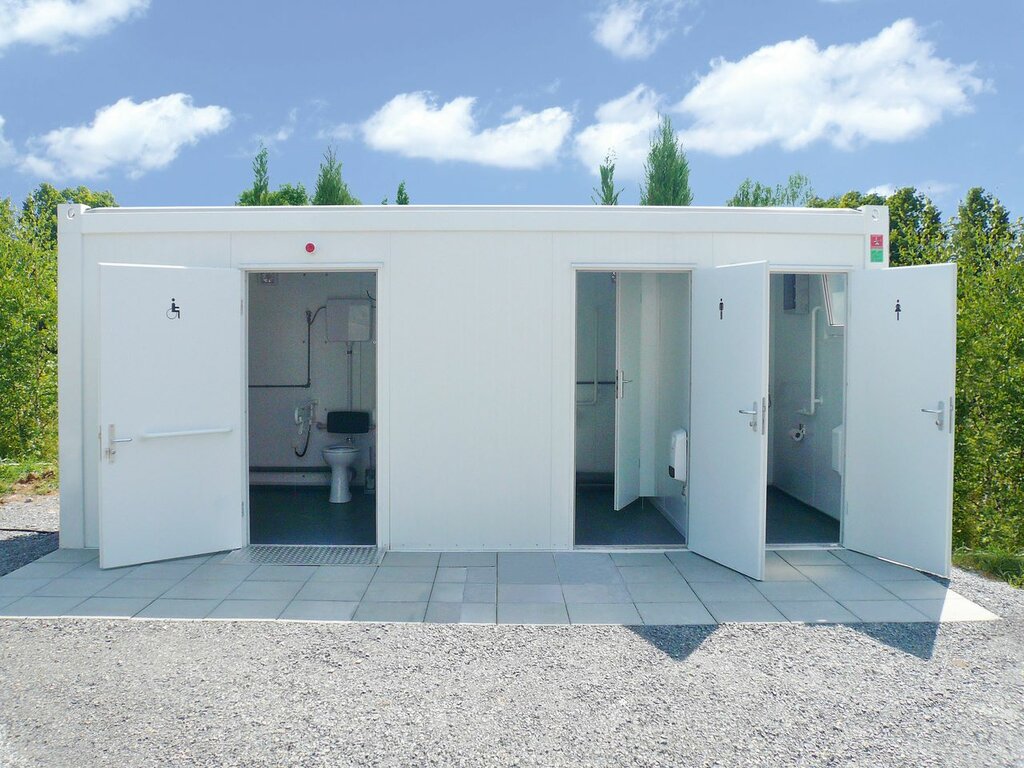 12
Ответ: туалет
ПЕРЕРЫВ
Блок 2
Редактор: Константин Костенко (Пермь)
Редактор тура благодарит за помощь в работе над заданиями Якова Зайдельмана, Сергея Егоркина, Юлию Старикову, Марию Кузницыну, Ольгу Желтову, Дениса Черных, Вячеслава Эйлина, Алексея Чекурова, Ольгу Жу́жгову.
Вопрос 13
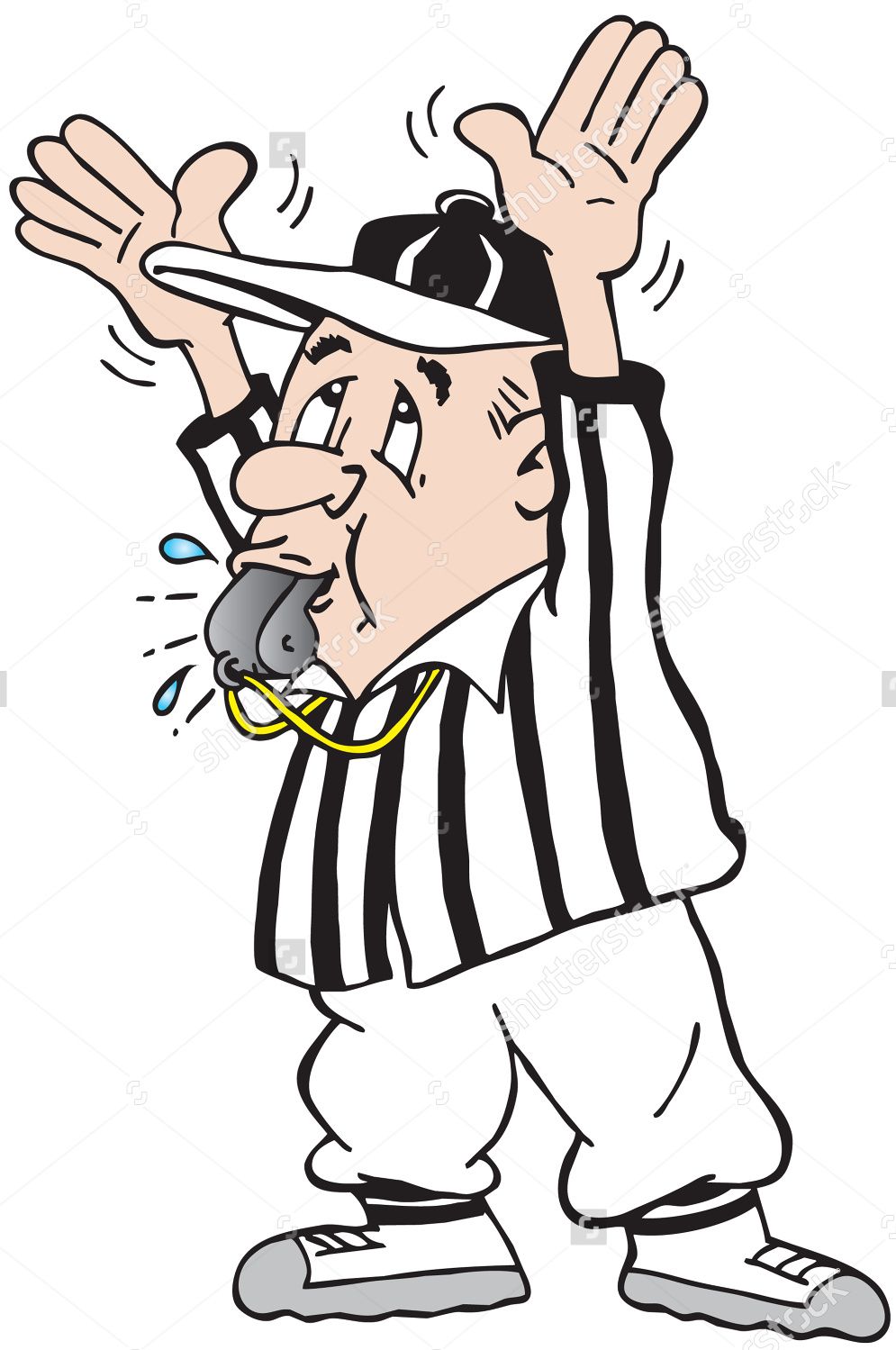 13
Ответ: свисток
Вопрос 14
14
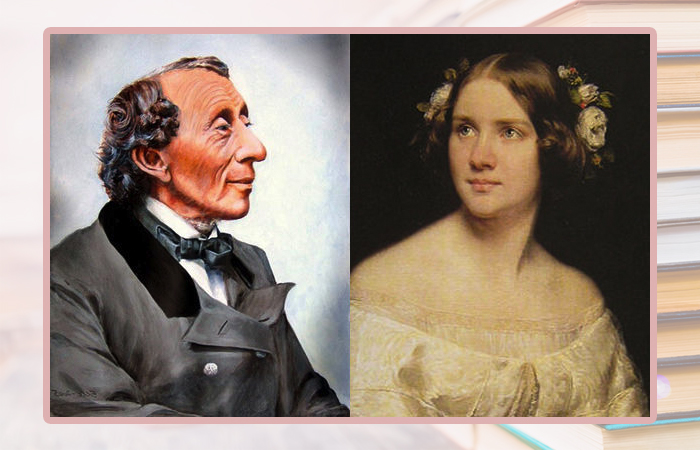 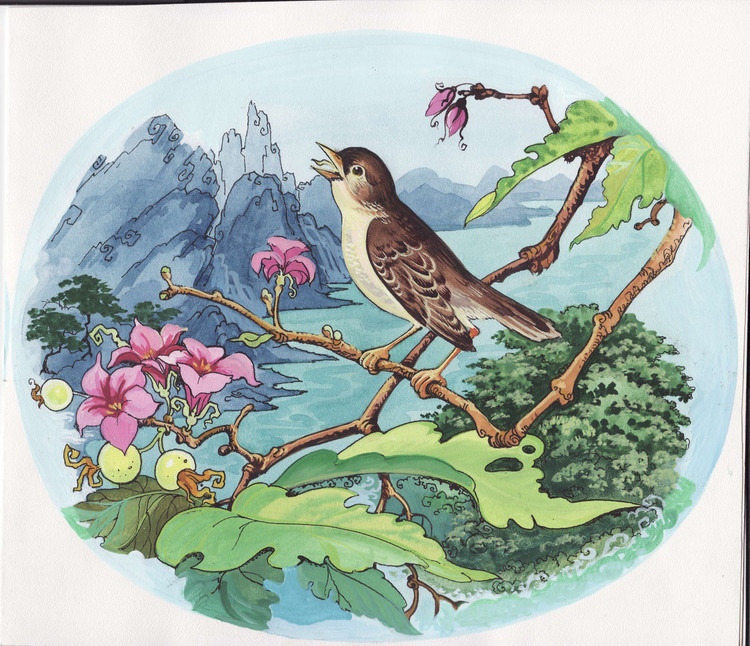 Ответ: соловей
Вопрос 15
15
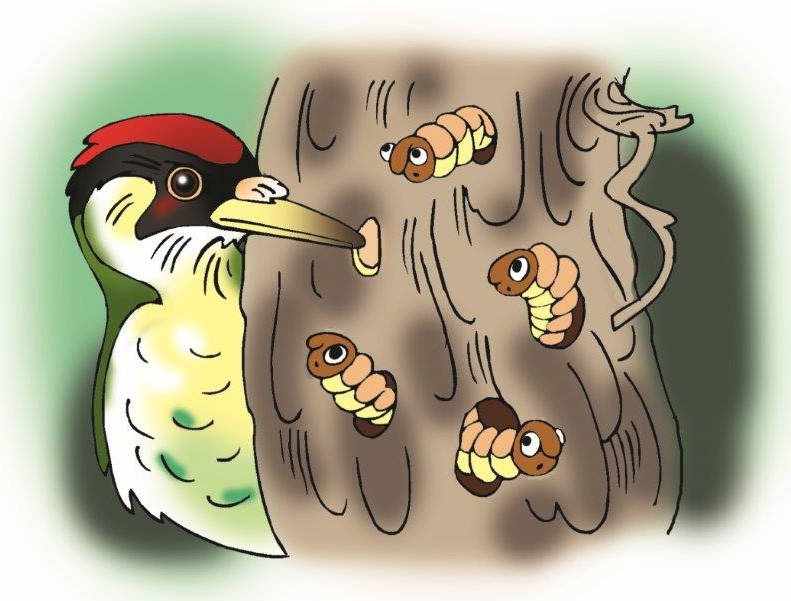 Ответ: короед
Вопрос 16
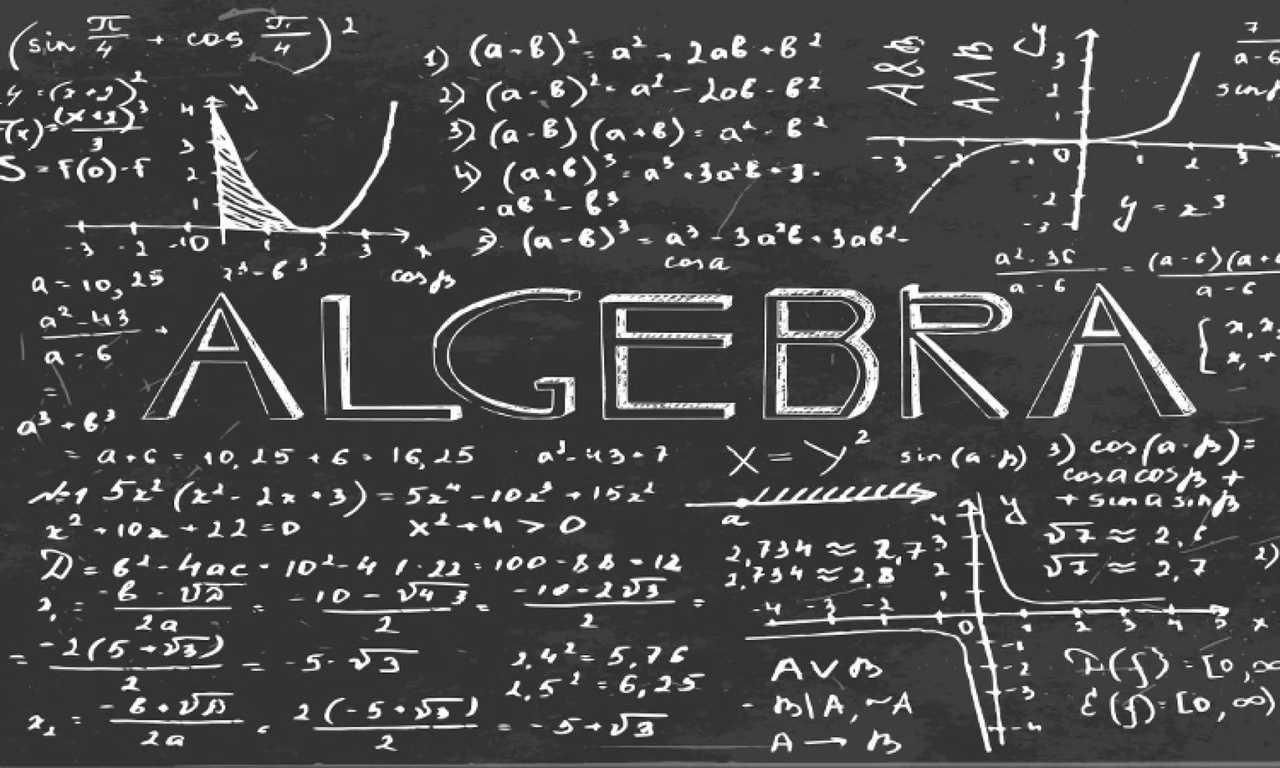 16
Toyota bB
Ответ: алгебра
Вопрос 17
17
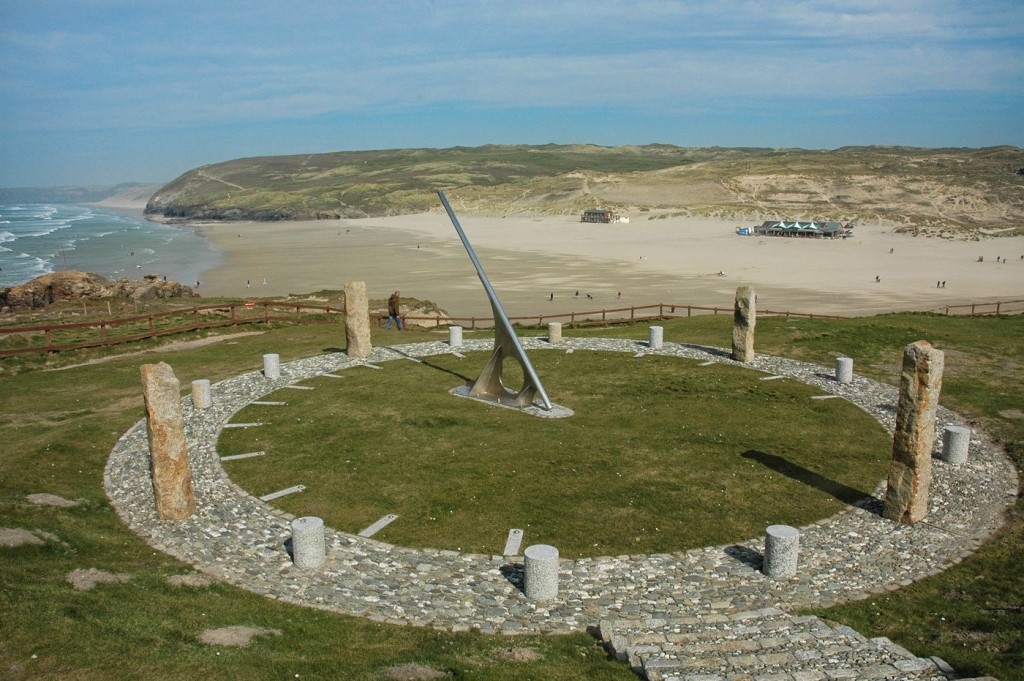 Ответ: 
солнечные часы
Вопрос 18
18
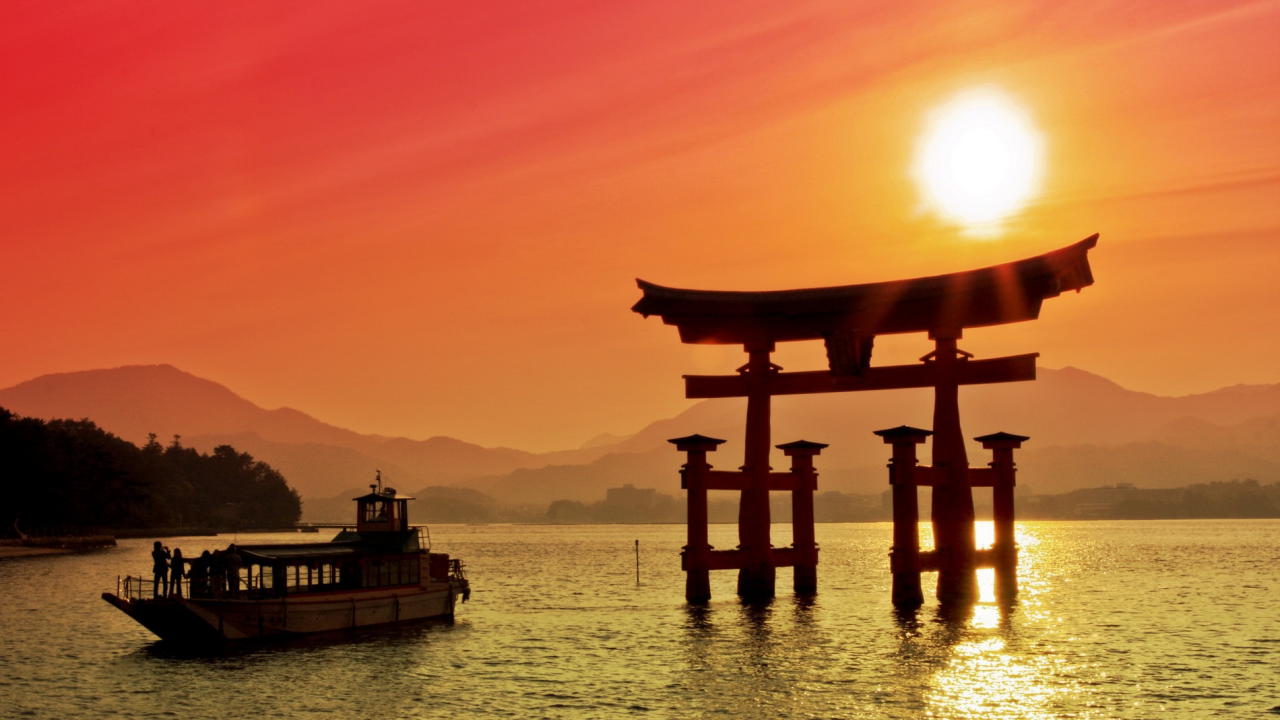 Ответ: Япония
Вопрос 19
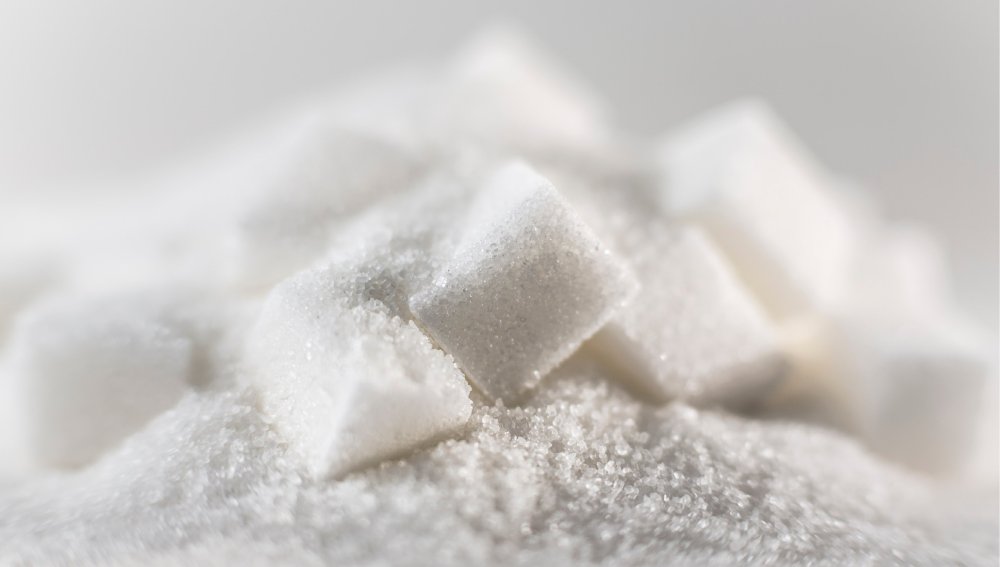 19
Ответ: сахар
Вопрос 20
20
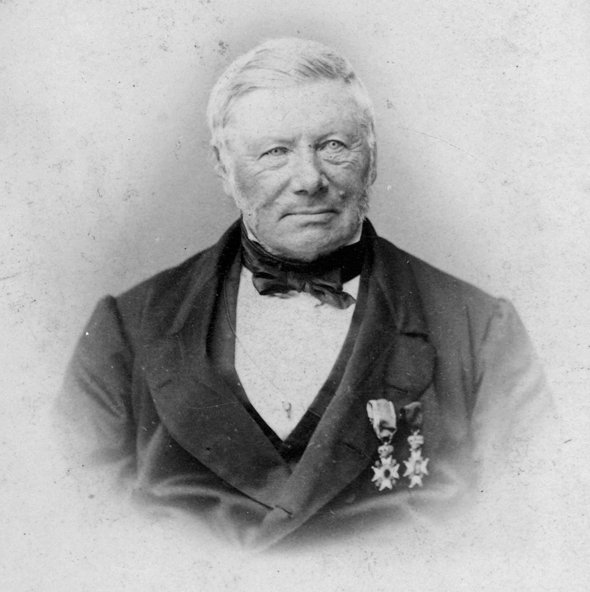 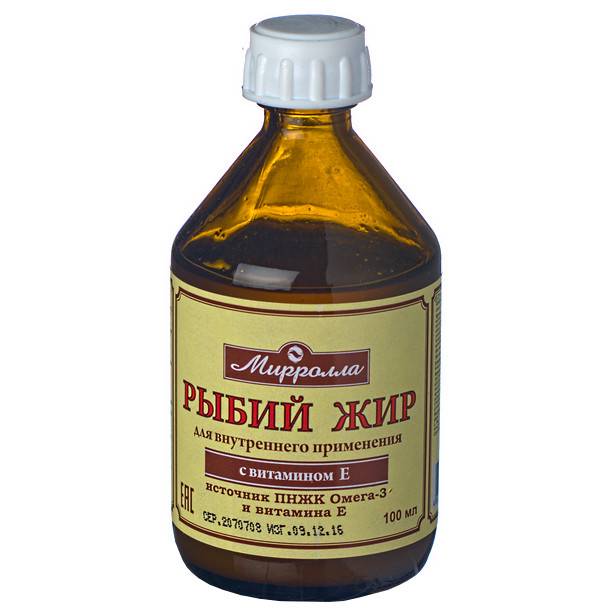 Ответ: 
рыбий жир
Петер Мёллер
Вопрос 21
Фернан Магеллан
21
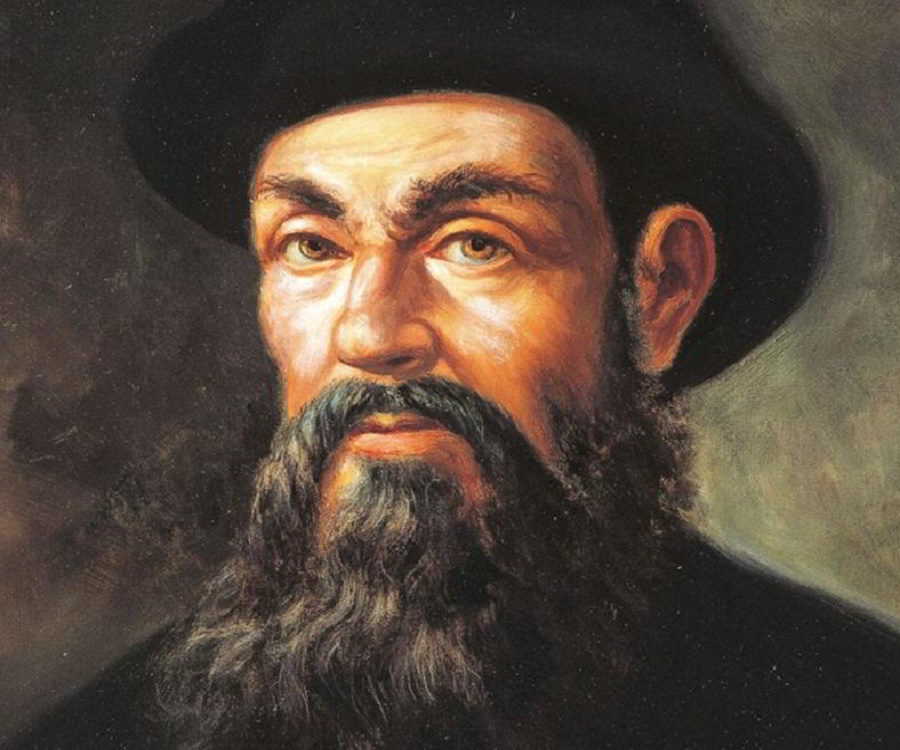 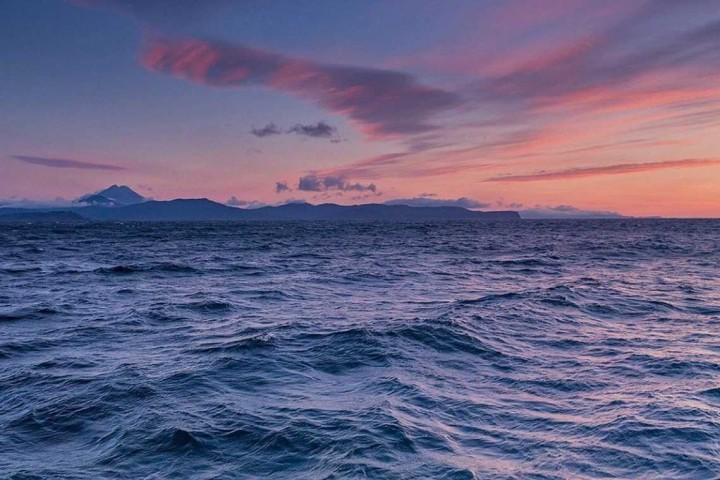 Ответ: Тихий
Вопрос 22
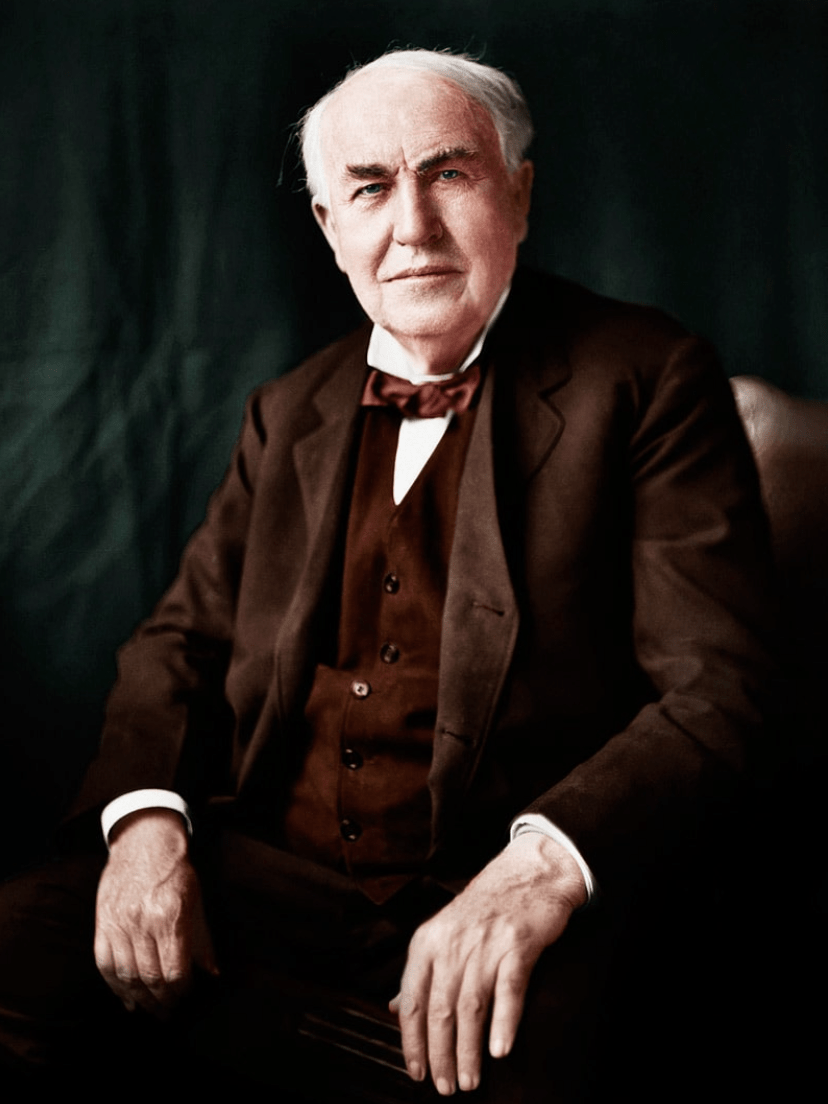 22
Томас Эдисон старший
Ответ: фамилию
Вопрос 23
23
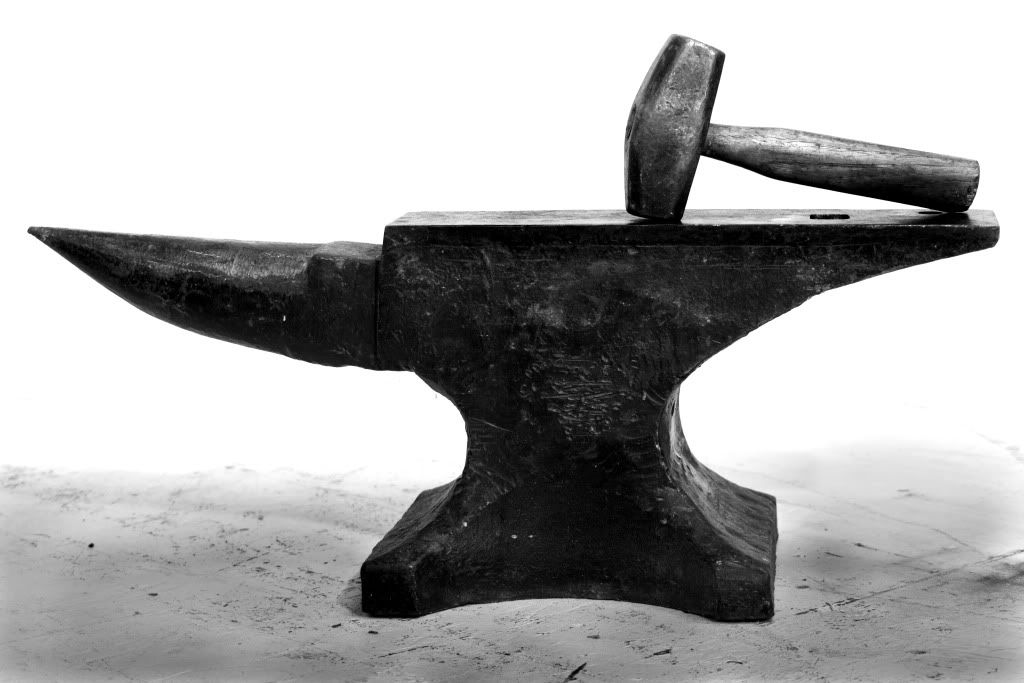 Ответ: молот, наковальня
Вопрос 24
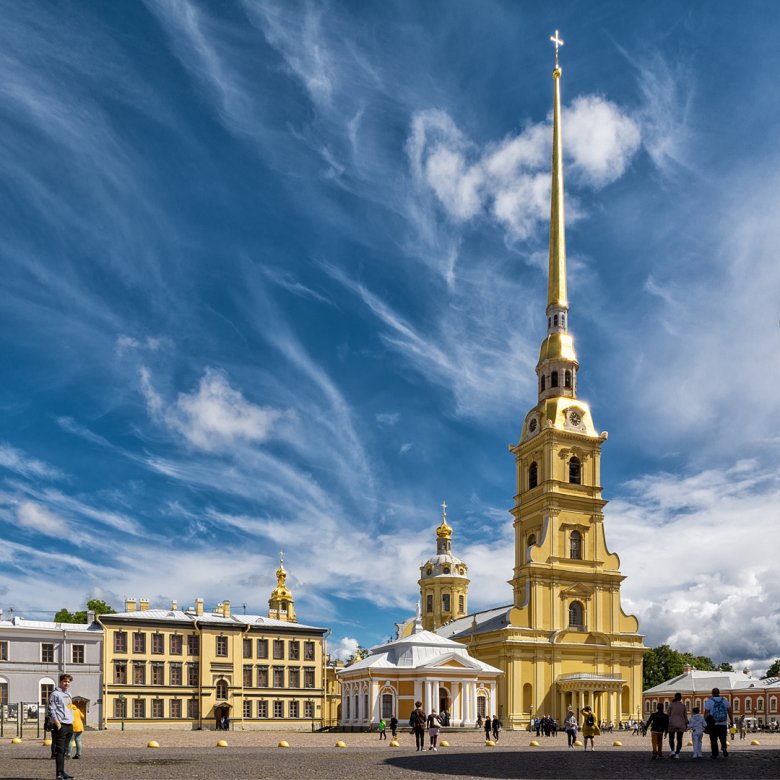 24
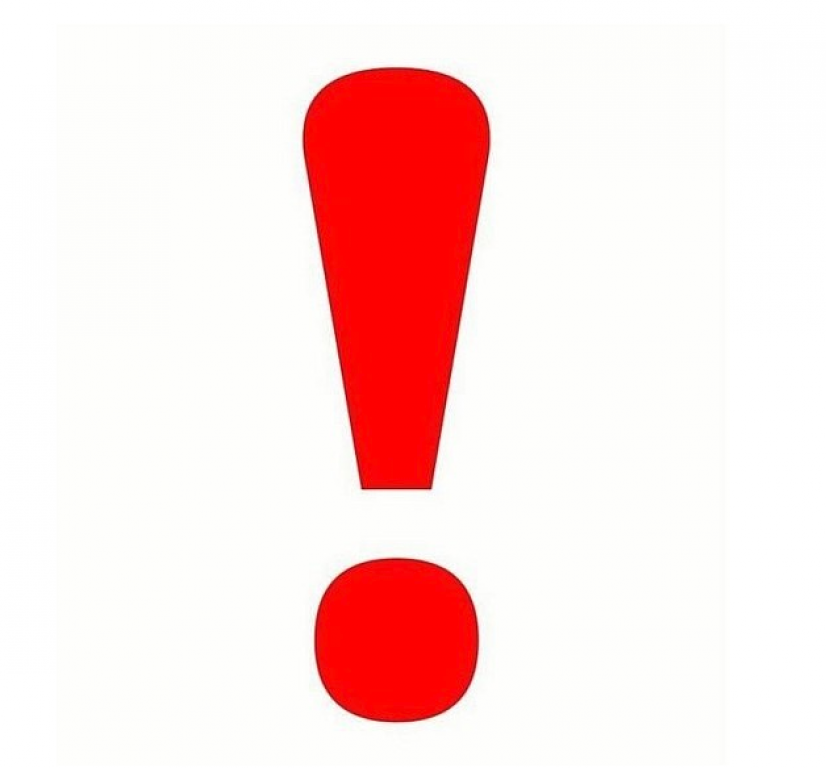 Игра окончена
Спасибо за игру!